TRÒ CHƠI KHỞI ĐỘNG
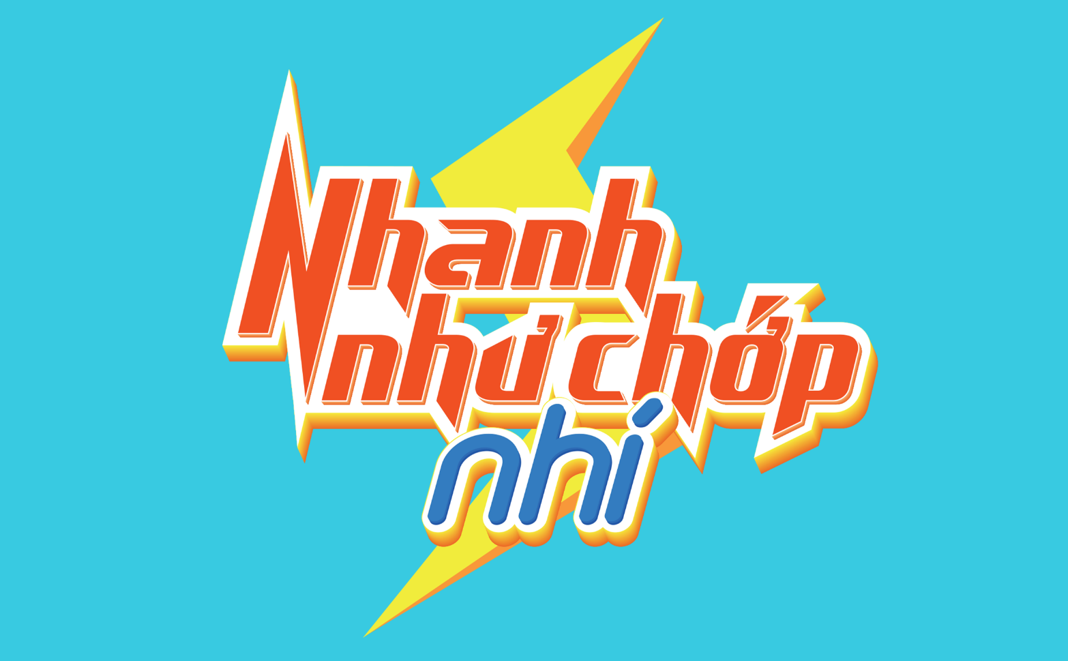 MÔN TOÁN – LỚP 1
GIÁO VIÊN: HUỲNH THỊ NGỌC PHƯƠNG
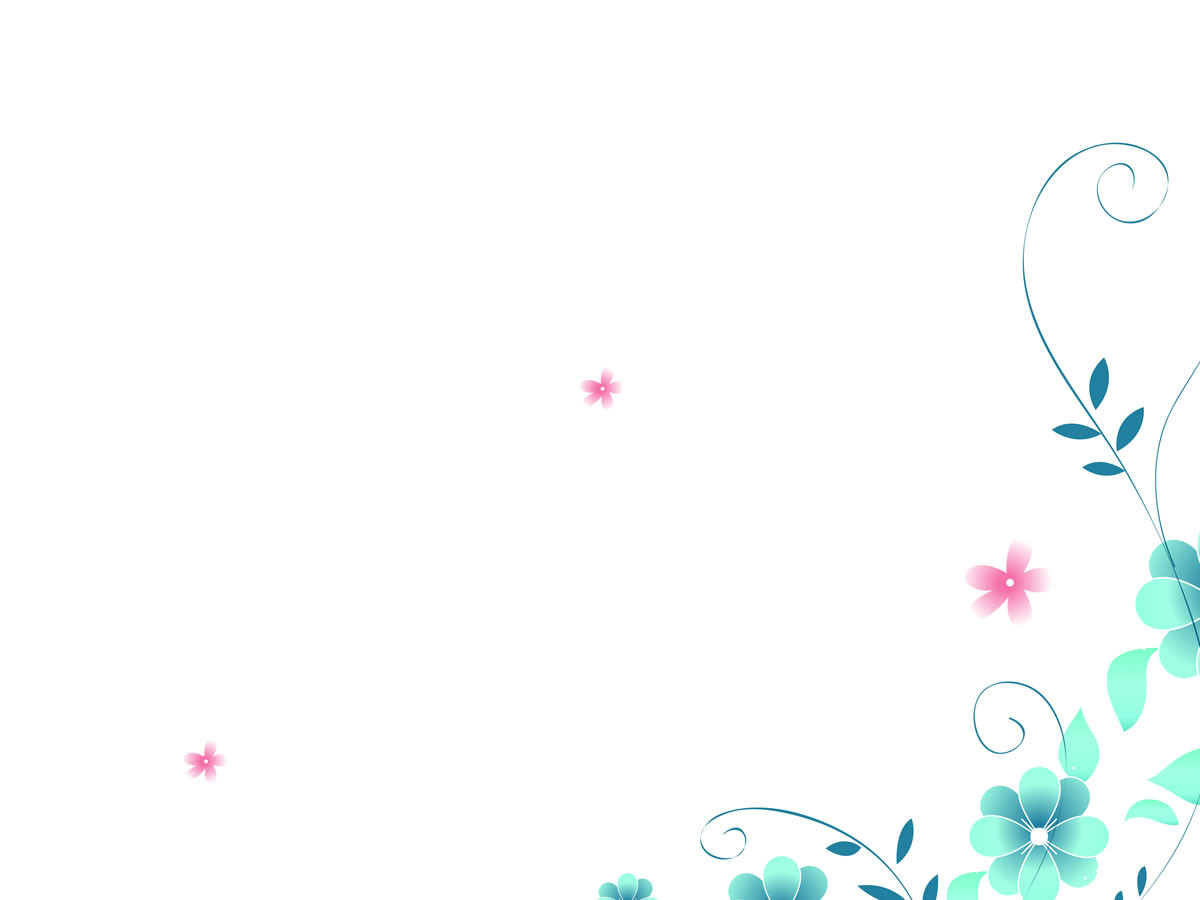 2
3
4
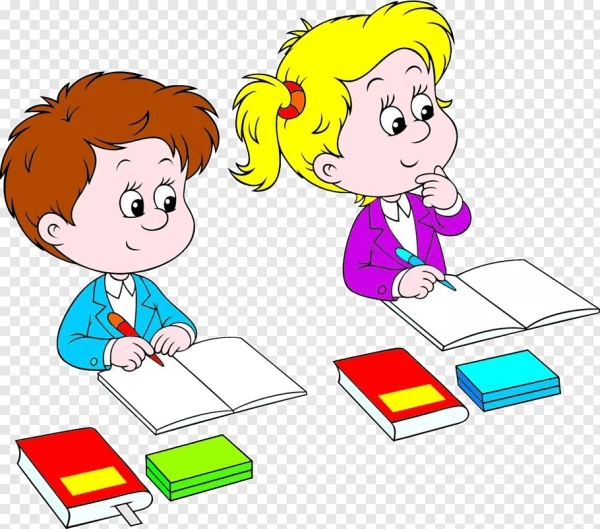 1
5
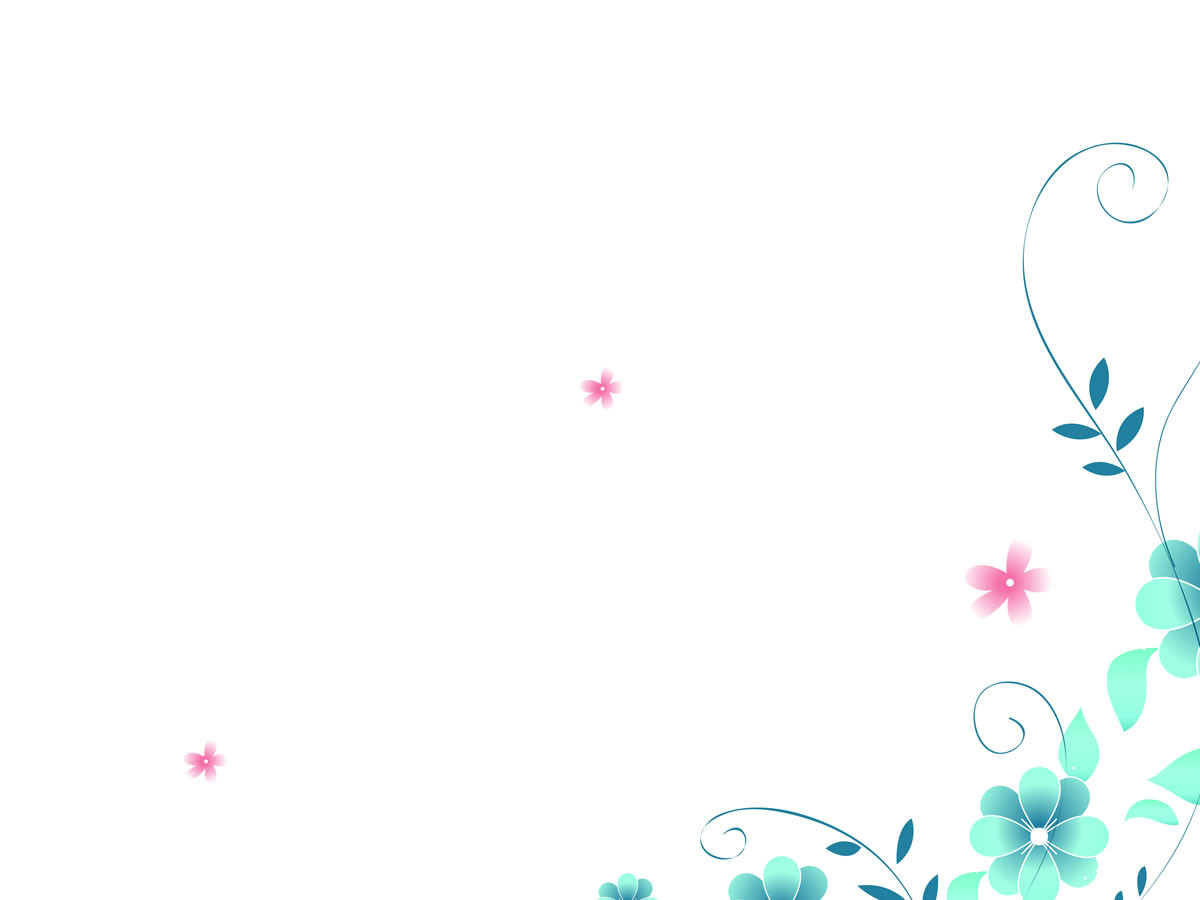 1
1+2=?
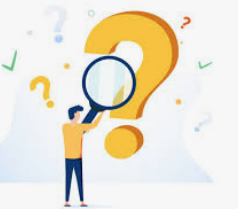 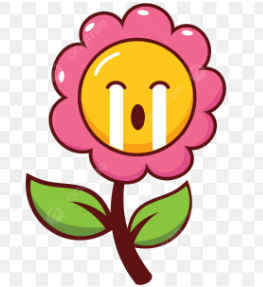 2
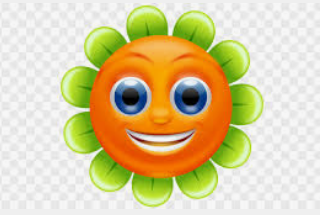 3
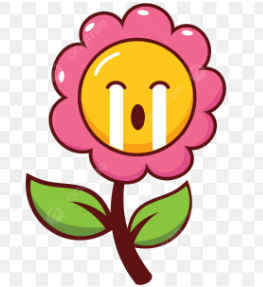 4
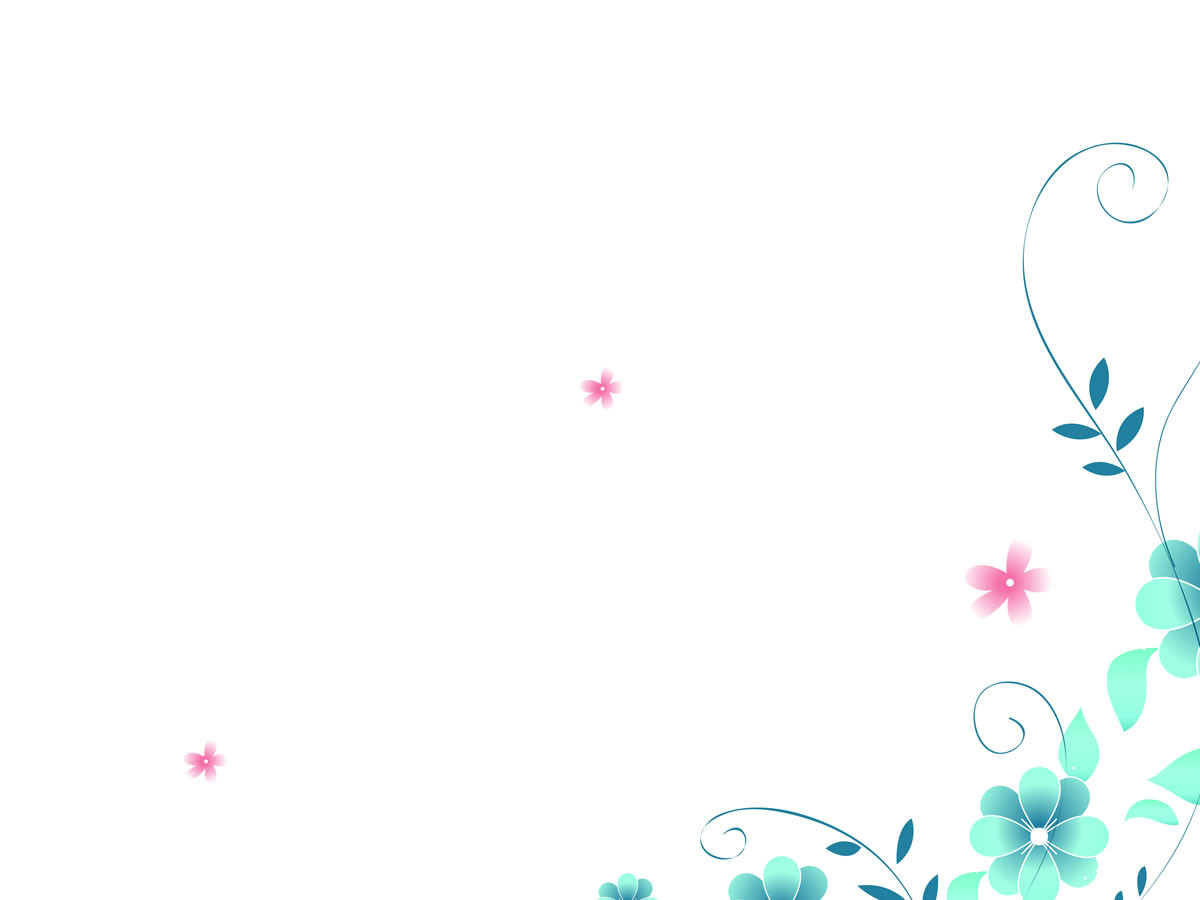 2
10-9=?
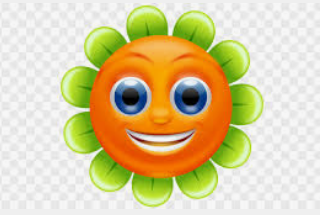 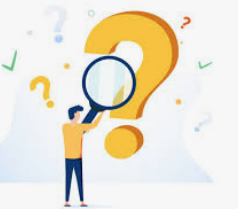 1
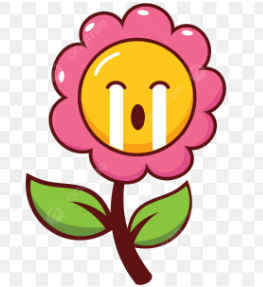 2
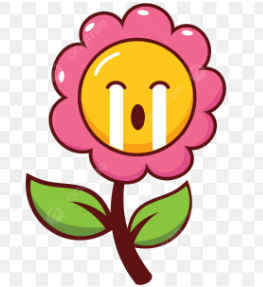 3
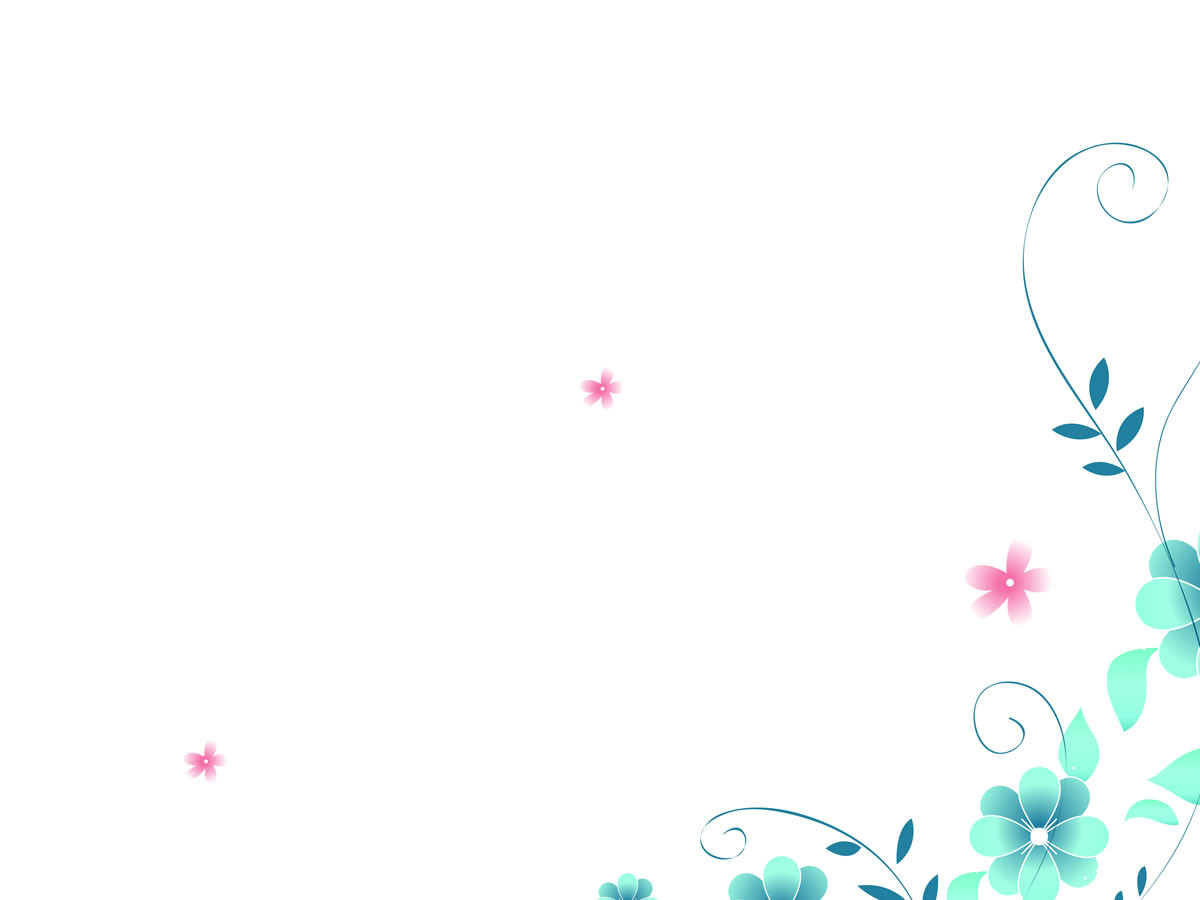 3
9-3=?
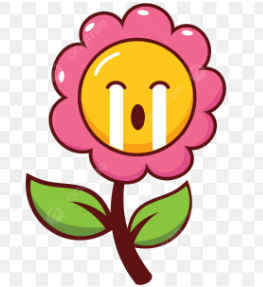 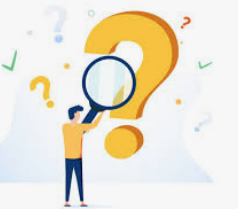 5
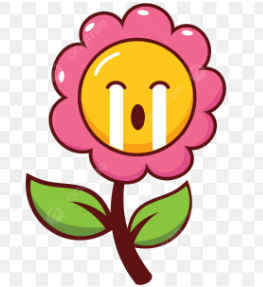 6
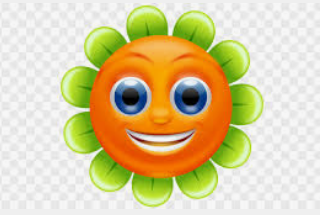 7
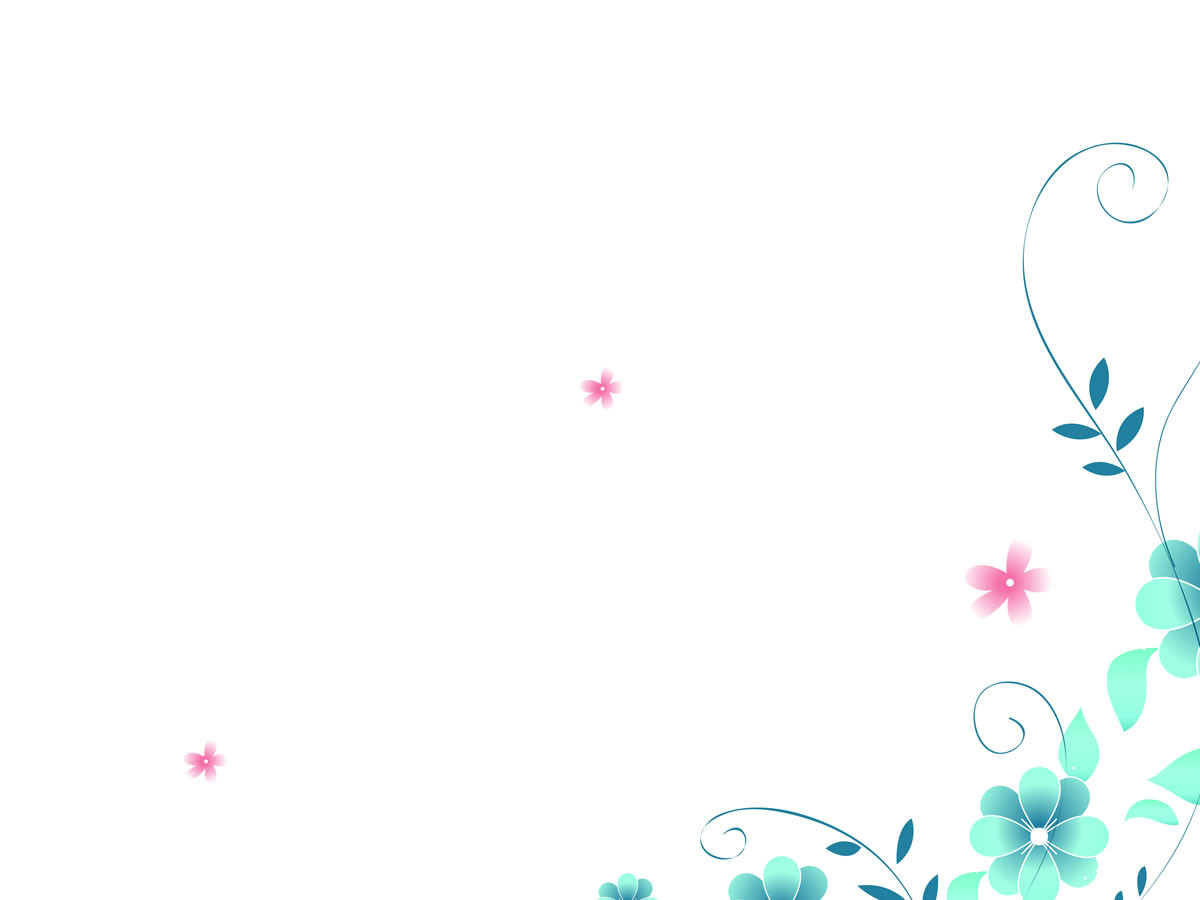 4
3-3=?
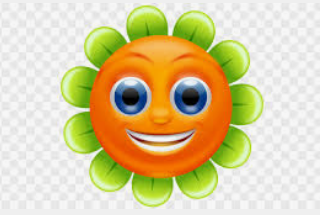 0
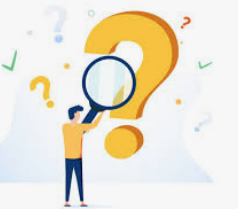 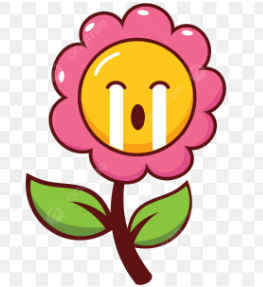 1
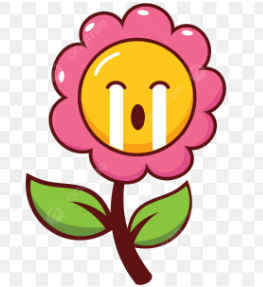 2
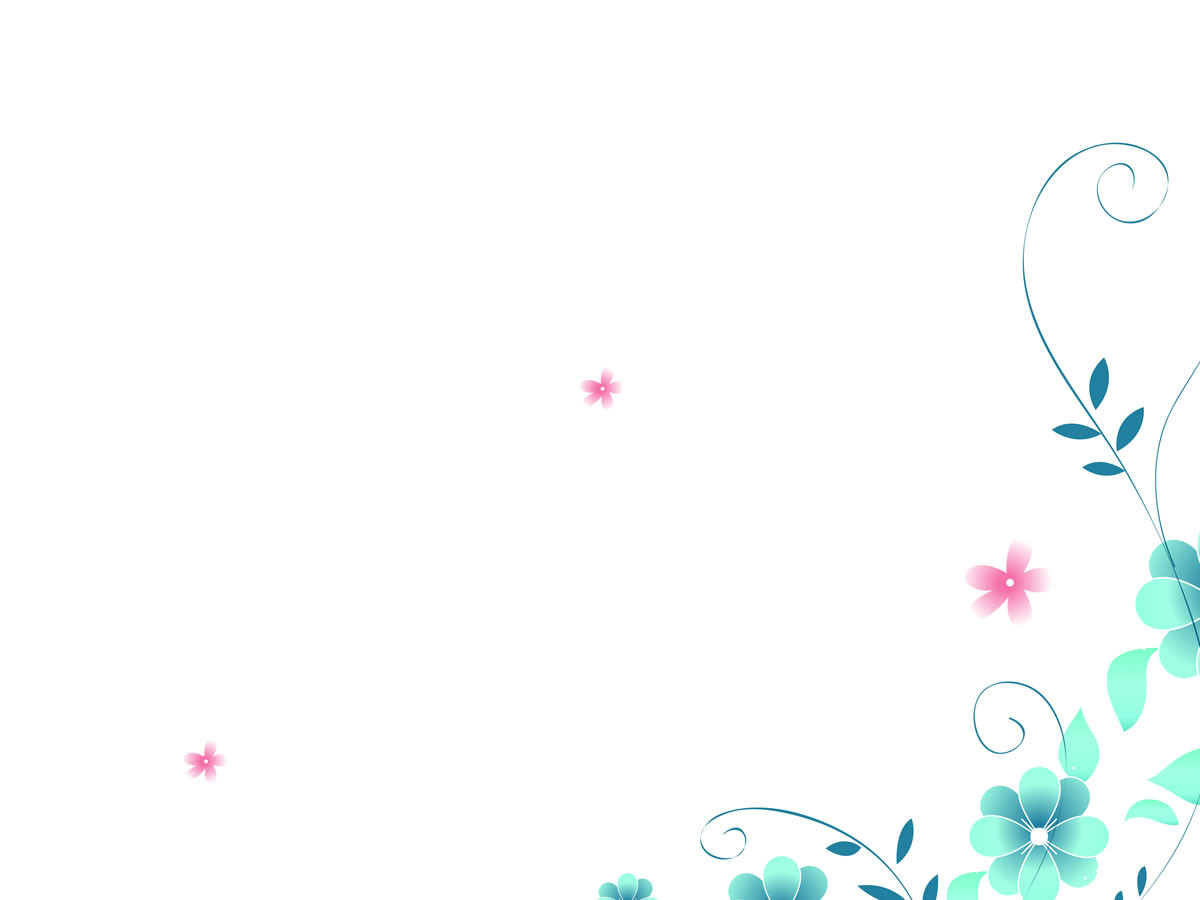 5
7-0=?
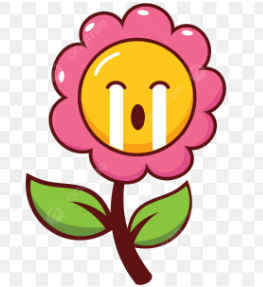 5
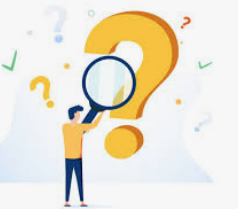 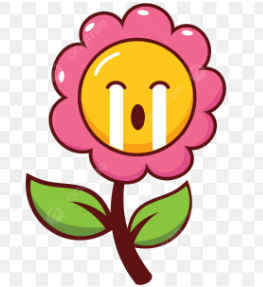 6
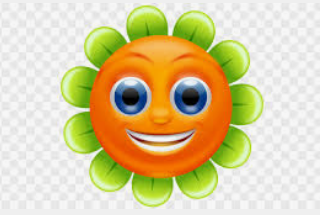 7